স্বাগতম
wkÿK পরিচিতি
মোঃ মেহেদুল  হাসান 
 সহকারি শিক্ষক (AvBwmwU)                      eK&mbMi  উচ্চ বিদ্যালয়
নবাবগঞ্জ, ঢাকা।
শ্রেণিঃ 9g I 10g
বিষয়ঃ Z_¨ I †hvMv‡hvM cÖhyw³ 
Aa¨vq: wØZxq
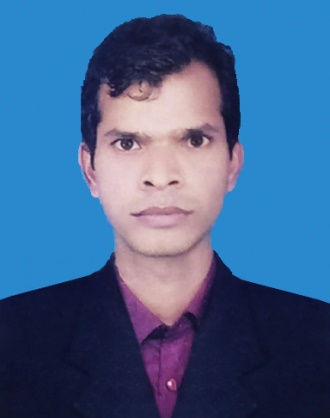 1| Run Command Pvjy Ki‡Z n‡j Kx-‡evW© †_‡K ‡Kvb Kx Pvc‡Z n‡e?
DËi: Windows + r
2| we‡k¦i †ewki fvM Kw¤úDUv‡i †Kvb Acv‡iwUs e¨eüZ nq ?
DËi: DB‡ÛvR
3| ‡Kv‡bv mdUIq¨vi AvbBb÷j Ki‡Z n‡j Run G wK wjL‡Z n‡e?
DËi: regedit
4| KZ mv‡j Kw¤úDUvi fvBiv‡mi bvg KiY Kiv nq?
DËi: 1980 mv‡j
5| VIRUS Gi c~Y©iƒc Kx?
DËi: Vital Informaton Resources Under Siege|
6| AwZ cwiwPZ wKQz fvBiv‡mi bvg wjL?
DËi: ‡÷vb, wf‡qbv, wmAvBGBP, †dvìvi, †UªvRvb nR© BZ¨vw`|
7| Kw¤úDUvi fvBivm †_‡K gy³ ivL‡Z n‡j Avgv‡`i wK e¨envi Ki‡Z n‡e?
DËi: Gw›UªfvBivm
8| Kw¤úDUvi‡K wbivc` ivL‡Z n‡j Avgv‡`i wK ai‡bi cvmIqvW© e¨envi Ki‡Z n‡e?
DËi:  ‡gvwjK ev Unique cvmIqvW©|
9| BSA Gi c~Y©iƒc Kx?
DËi: Business Software Allience|
10| 2011 wi‡cv©U Abymv‡i cv‡m©vbvj Kw¤úDUvi e¨enviKvix‡`i cÖwZ 10 R‡bi g‡a¨ KZ cvB‡iwmgy³?
DËi: 7 Rb
11| Z_¨ AwaKvi AvBb KZ mv‡j Pvjy nq?
DËi: 2009 mv‡j
12| Z_¨ AwaKvi AvB‡bi 7g avivq KqwU welq‡K AvB‡bi AvIZvgy³ ivLv n‡q‡Q?
DËi: 20 wU
13| Kw¤úDUv‡i Beep kã nq Kx bó n‡j?
1| RAM
14| Kw¤úDUv‡i date/time wVK _v‡K bv wK‡mi Kvi‡Y?
1| DËi: CMOS e¨vUvwi
15| wb‡Pi †KvbwU unique cvmIhvW©?
1| DËi: Mehedul123@P|
16| Acv‡iwUs mdUIq¨vi †Kvb WªvB‡f _v‡K?
1| C drive
17| ‡Kvwiqvi GKRb gvbyl Uvbv KZ NÈv †Mg †L‡j g„Zz¨i †Kv‡j X‡j c‡owQj?
1| DËi: 50 NÈv
18| nvW©Iq¨vi‡K mPj ivLv nq wK‡mi gva¨‡g?
1| DËi: mdUIq¨vi
19| UªvejïwUs kãwU wK‡mi mv‡_ m¤úK©hy³?
1| DËi: nvW©Iq¨vi|
20| fvBivm Gi bvg KiY †K K‡ib?
1| DËi: ‡d«W †Kv‡nb|
ধন্যবাদ